الحث الكهرومغناطيسي
الصف الثاني عشر
@n_alhumood 🌸
ماذا يحدث عند وضع ابرة مغناطيسية اسفل سلك يمر به تيار كهربائي؟
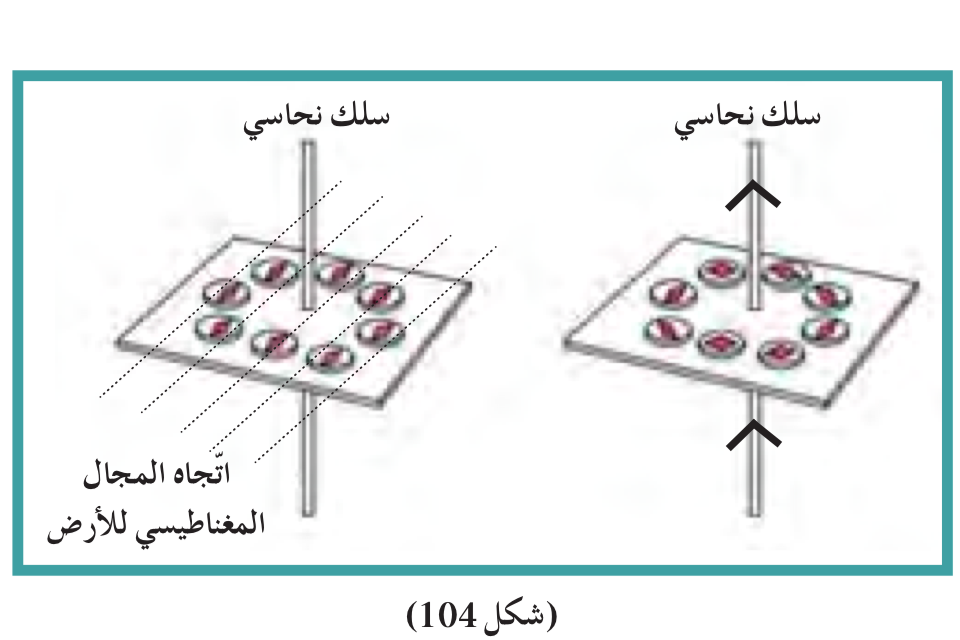 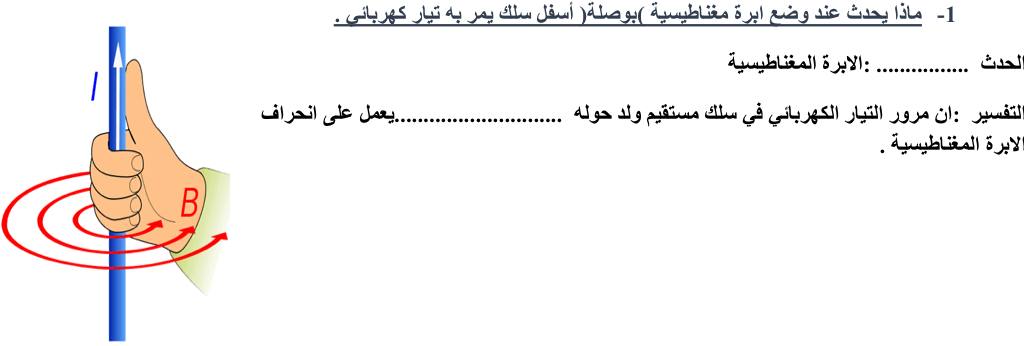 تتحرك
مجال مغناطيسي
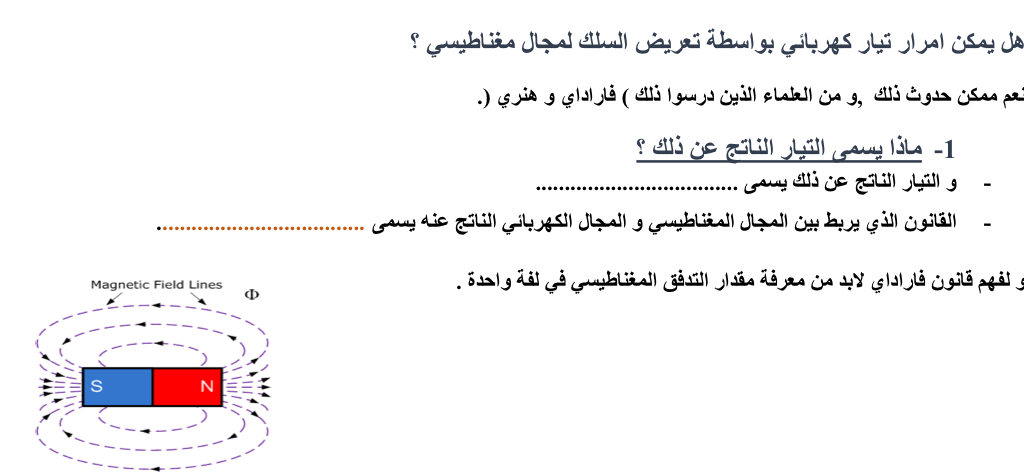 التيار الحثي
قانون فارادي للحث الكهرومغناطيسي
ما المقصود بالتدفق المغناطيسي ؟
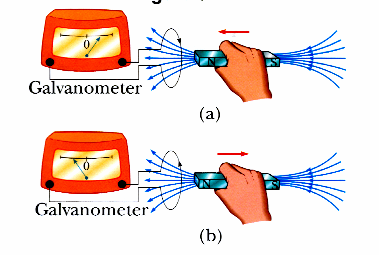 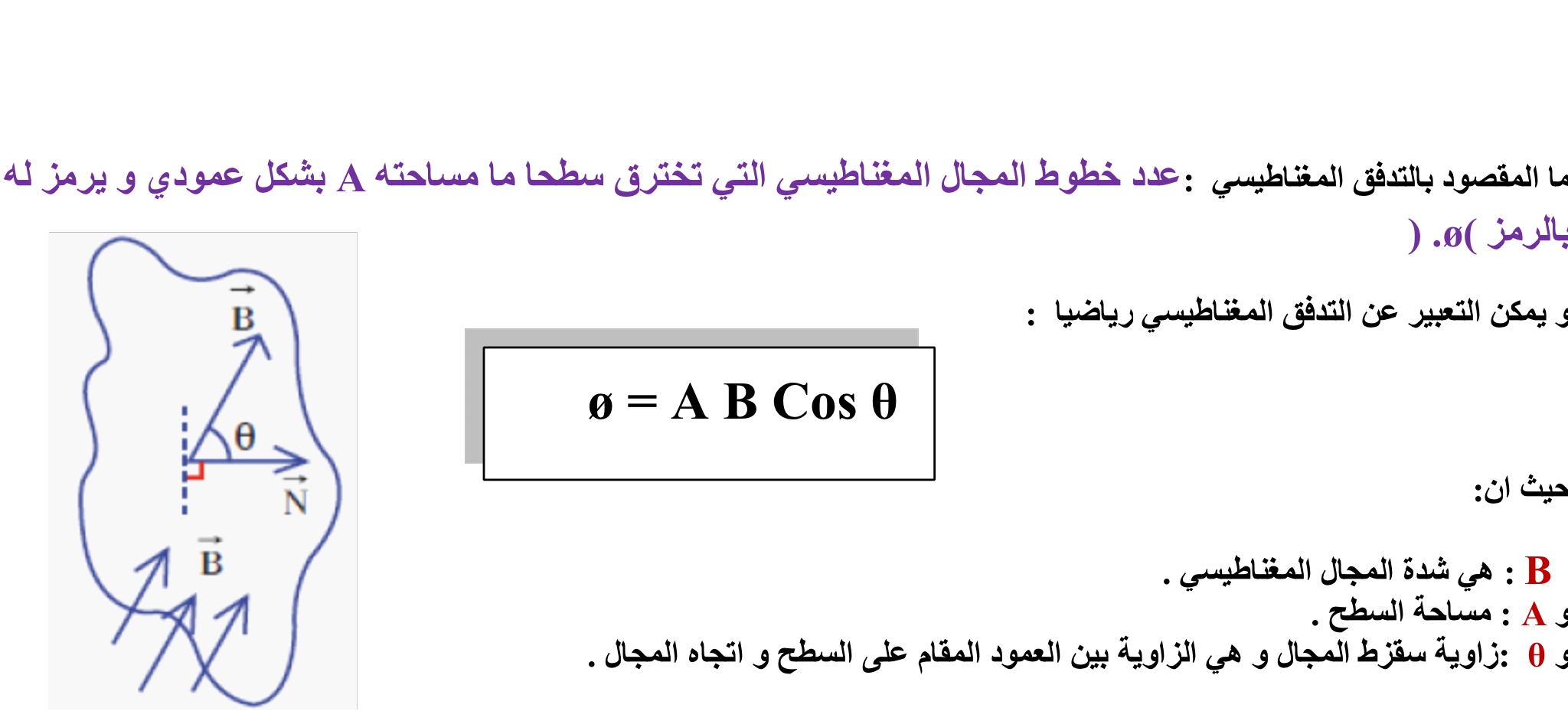 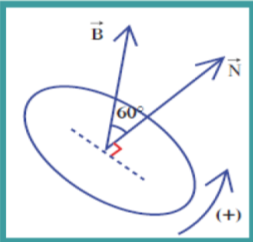 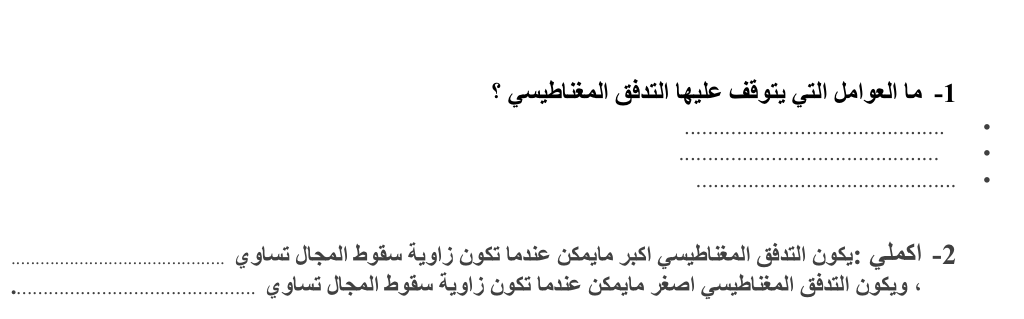 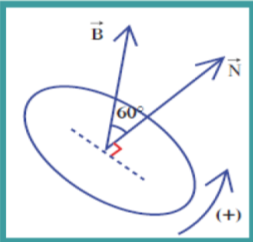 شدة المجال المغناطيسي
مساحة السطح
الزاوية بين متجه مساحة السطح وخطوط المجال
صفر
90
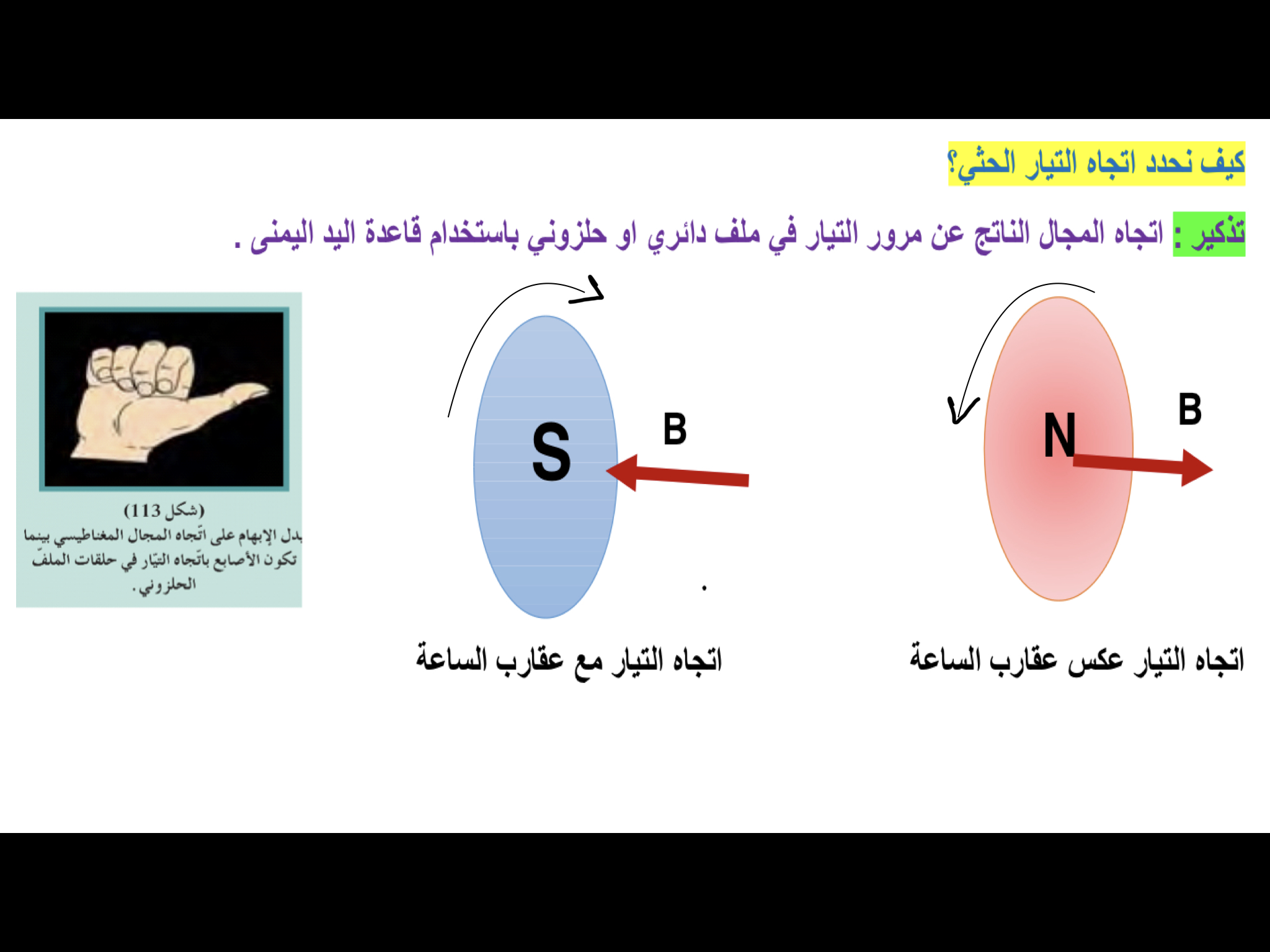 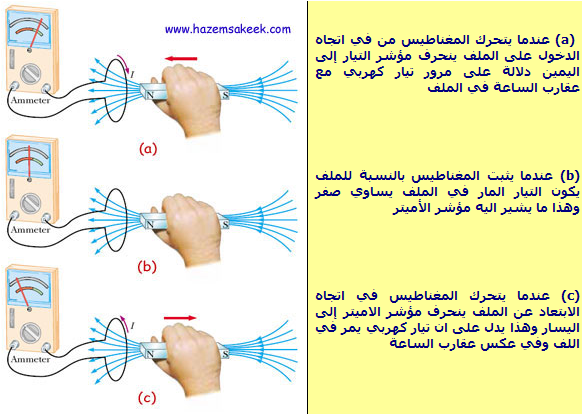 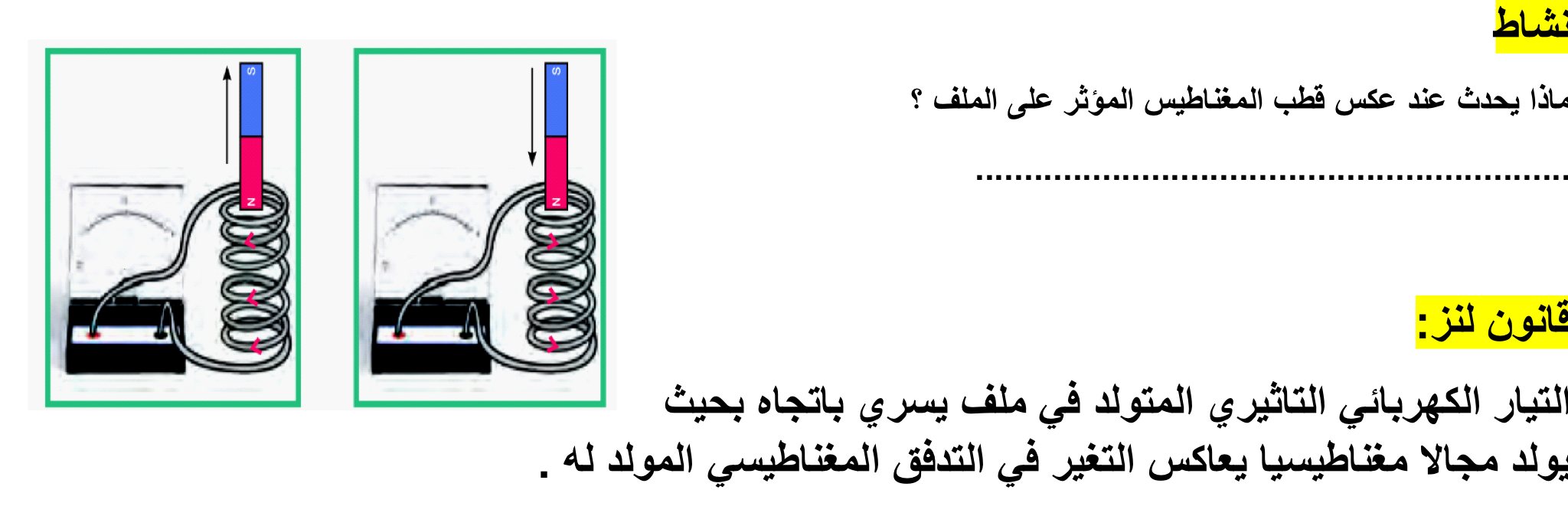 ينعكس اتجاه التيار الحثي المتولد
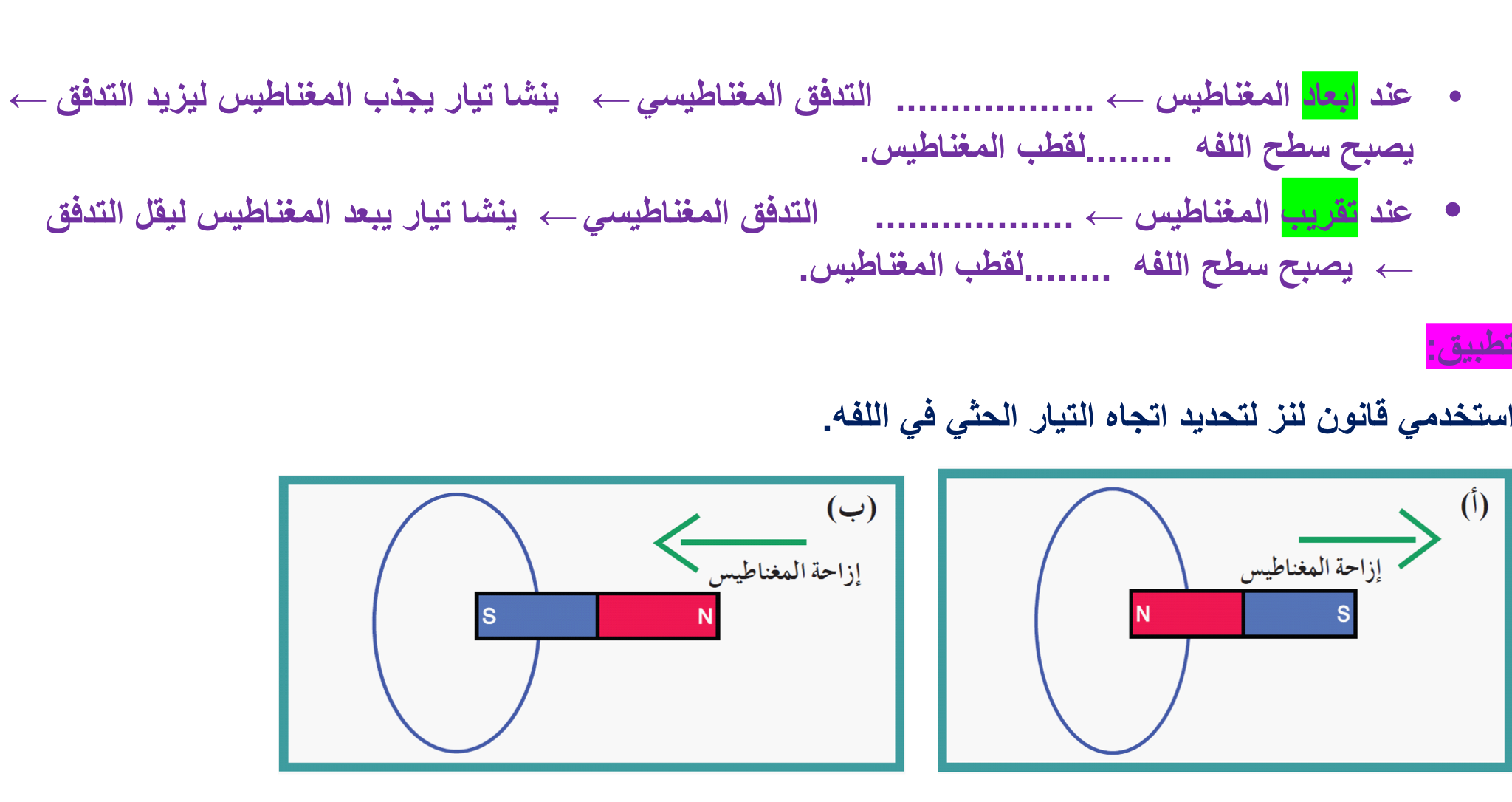 يقل
مخالف
يزيد
مشابه
s
s
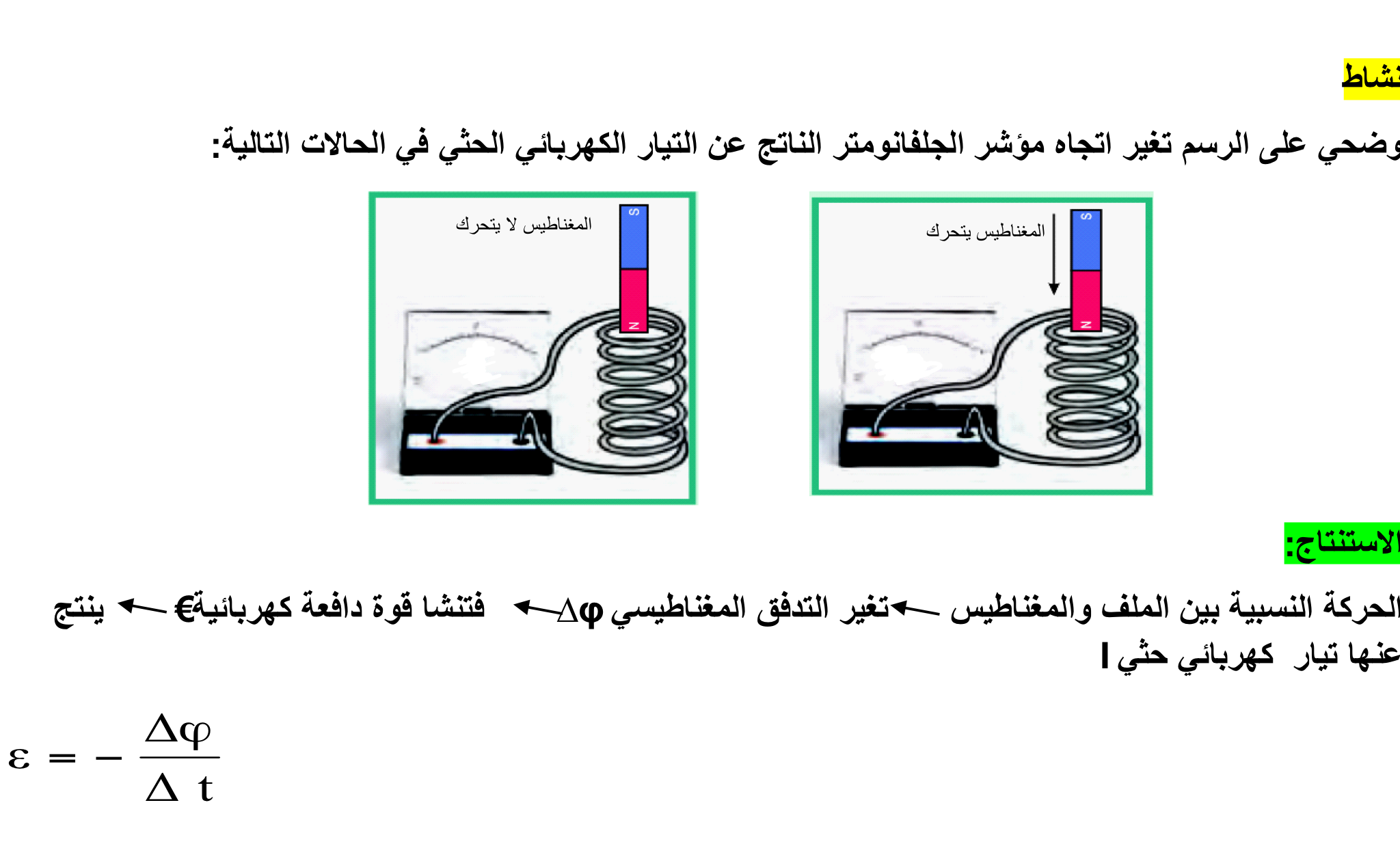 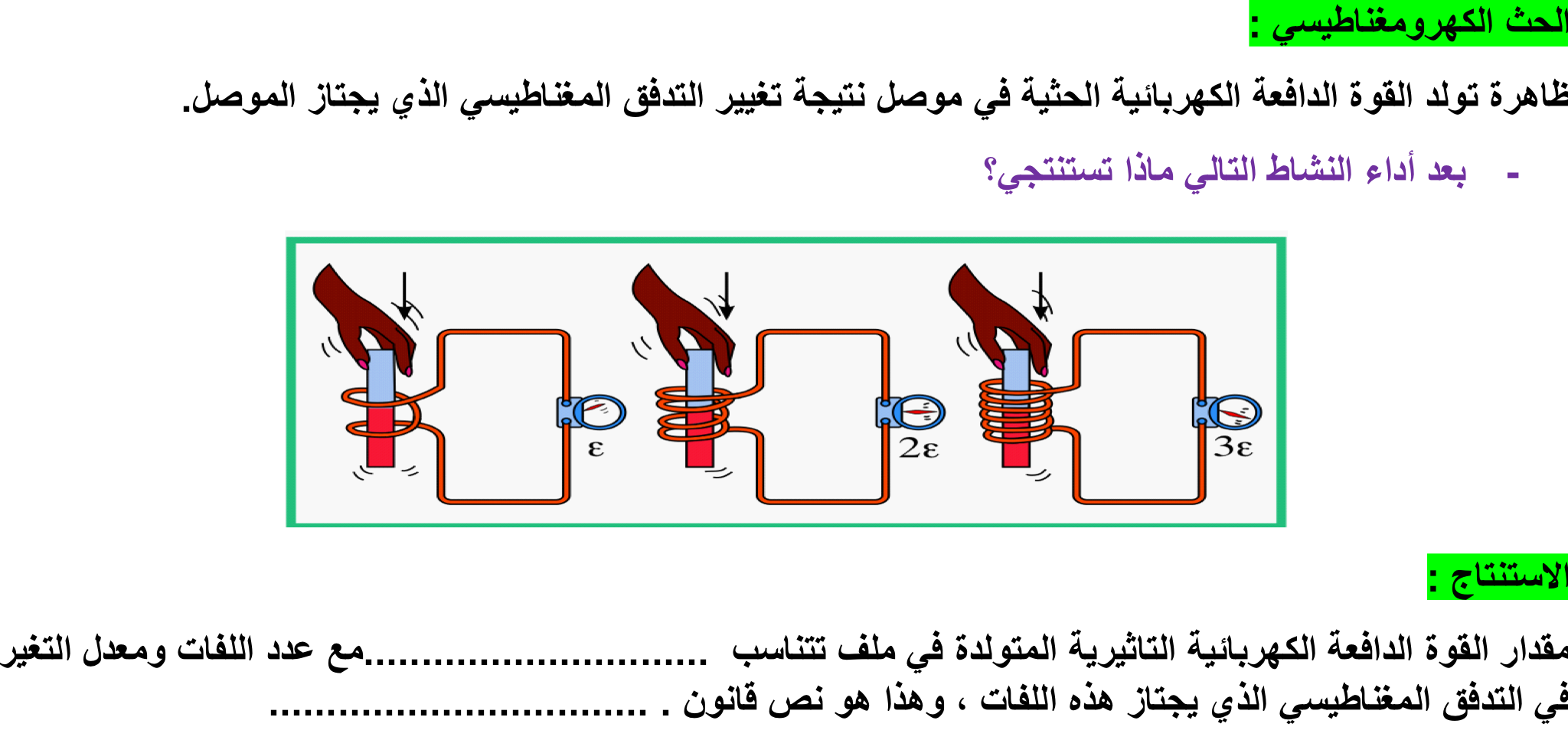 طرديا
قانون فاراداي
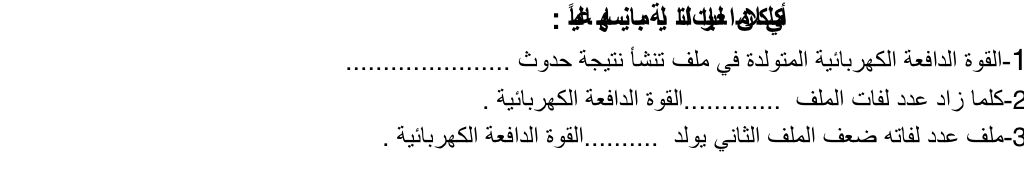 تغير في التدفق المغناطيسي
زادت
ضعف